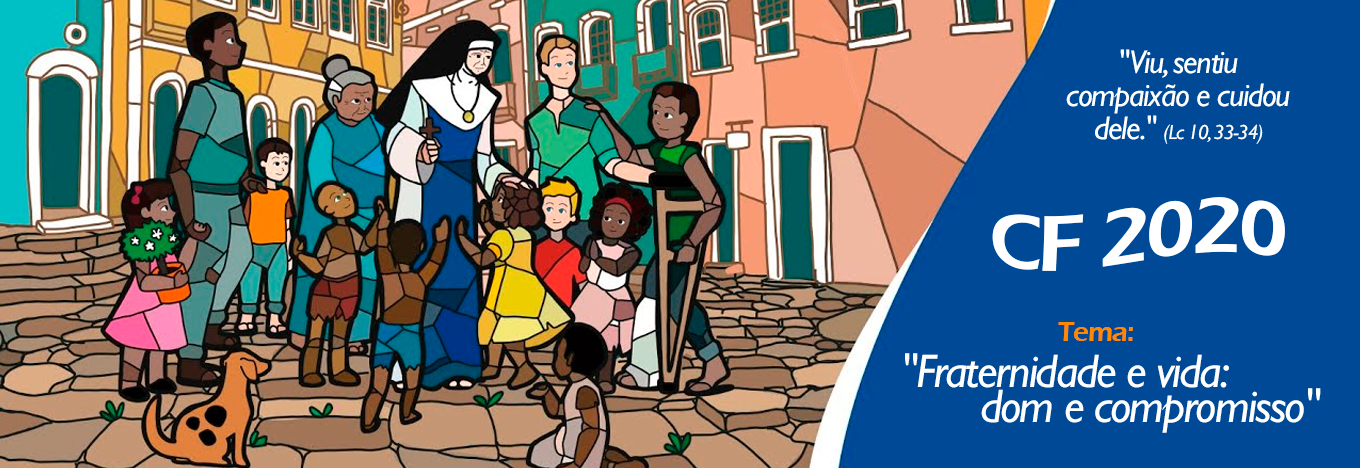 Hino da Campanha da Fraternidade 2020
Deus de amor e de ternura, contemplamos
Este mundo tão bonito que nos deste
Desse Dom, fonte da vida, recordamos
Cuidadores, guardiões tu nos fizeste
Peregrinos, aprendemos nesta estrada
O que o bom samaritano ensinou
Ao passar por uma vida ameaçada
Ele a viu, compadeceu e cuidou
Toda vida é um presente e é sagrada
Seja humana, vegetal ou animal
É pra sempre ser cuidada e respeitada
Desde o início até seu termo natural
Tua glória é o homem vivo, Deus da Vida
Ver felizes os teus filhos, tuas filhas
É a justiça para todos, sem medida
É formarmos, no amor, bela Família
Mata a vida o vírus torpe da ganância
Da violência, da mentira e da ambição
Mas também o preconceito, a intolerância
O caminho é a justiça e conversão